¿Cómo te llamas?
¿Cómo te llamas?
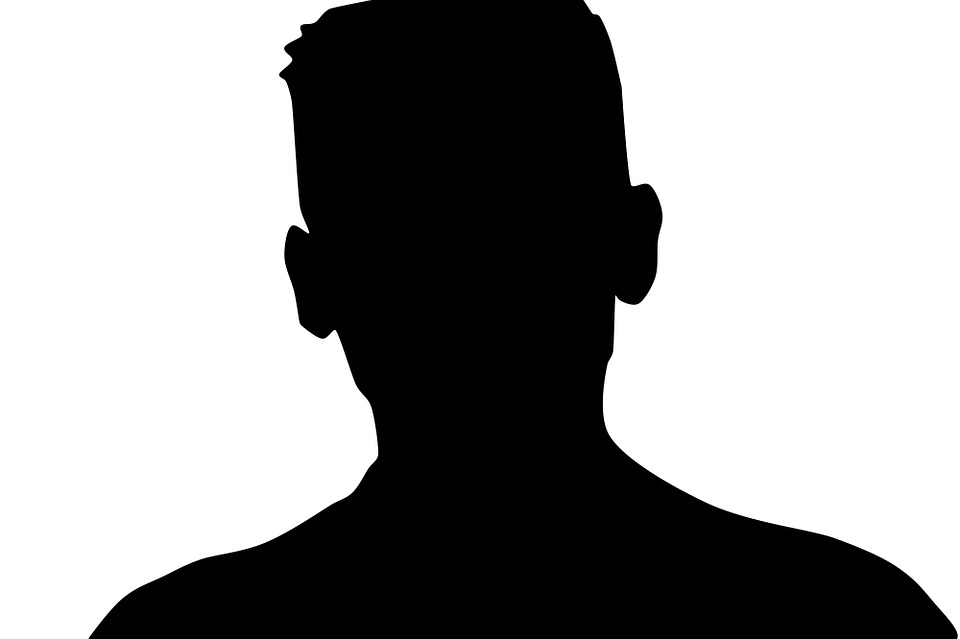 Me llamo...
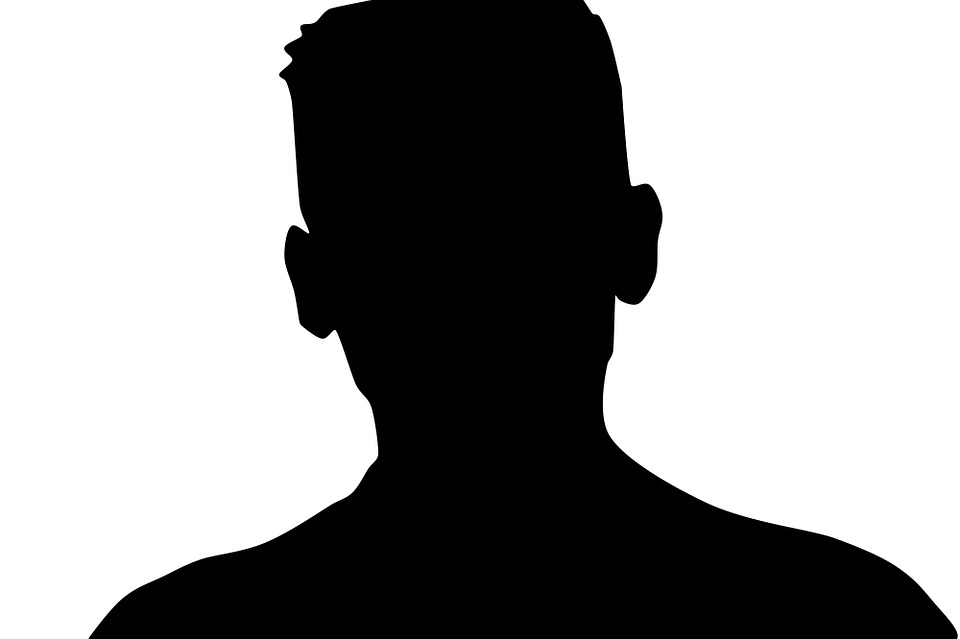